Crabbing Effects On Vertex Position and Momentum
Crabbing Effects on Vertex Position
Determine the x, y, and z vertex of the collision along with the time of collision

Assume each bunch is rotated through half the beam crossing angle and assume it stays in a fixed orientation throughout the colliding region

Assume particles in bunch are distributed along z as a gaussian with a sigma of the RMS bunch length cited in CDR table 3.3, 3.4. Correct collision distribution should follow automatically

Assume particles in bunch are distributed in x,y as a gaussian with sigma given by Sqrt(RMS emittance x beta*) as given in CDR table 3.3, 3.4

Procedure:
Chose z (in in-bunch coordinates) of colliding particle in hadron and lepton bunch
Propagate bunches until colliding particles overlap – this sets collision z, t, and a central x offset
Randomly sample an x value according to beam widths and add to central x offset. Randomly sample a y value
Rotate system from ‘accelerator frame’ into ‘detector frame’
Crab Cavities rotate proton and electron bunches through half the crossing angle
Assume orientation of bunches is constant through course of bunch interaction – Think they rotate somewhat, but ignore this for now
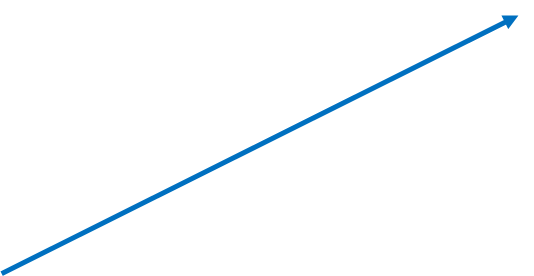 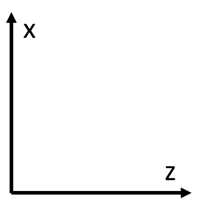 Increasing Time
Increasing Time
Choose random position in z of each bunch to collide. Assume gaussian distribution with sigma = RMS bunch length
θ
In-bunch z
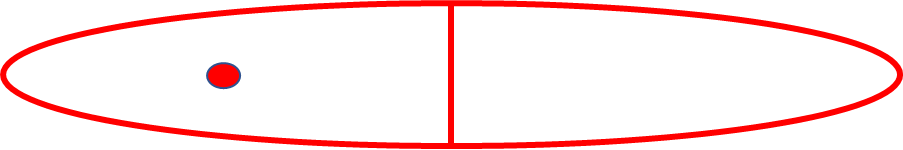 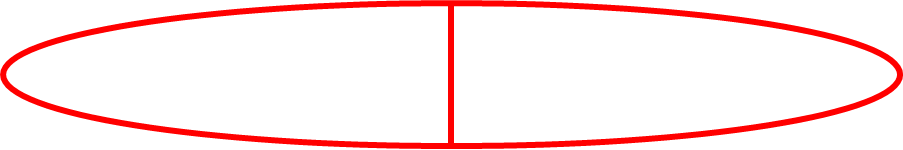 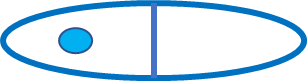 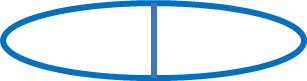 (θ/2k)*sin(kz) = (θ/2)*z
Once interacting particle positions are chosen, determine time of collision, x y & z of collision, and z of center of hadron bunch at time of collision
Solve set of equations below
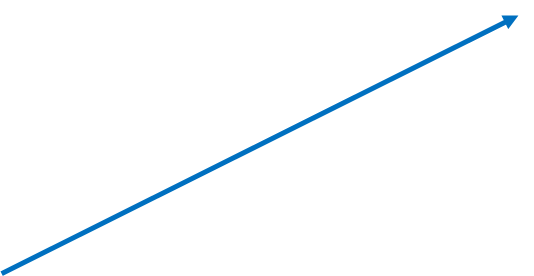 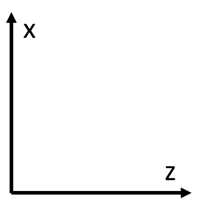 Increasing Time
Increasing Time
Z_hpart
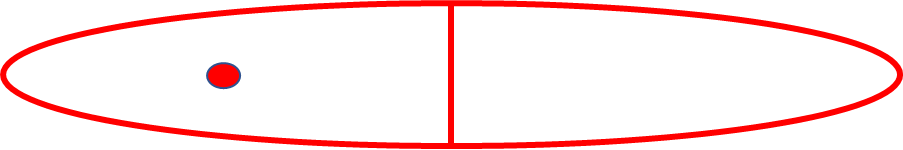 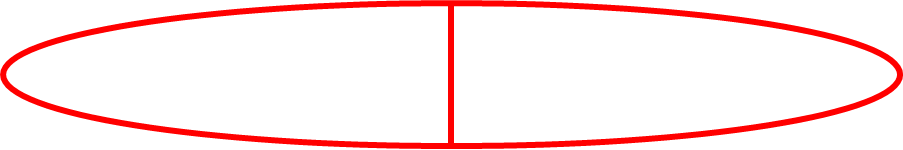 Z_hbunch
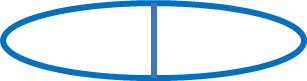 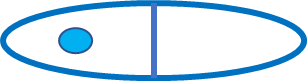 t
Z_hpart = Cos(θ/2)*t + Z_hbunch

Z_lpart = -Cos(θ/2)*t + Z_lbunch
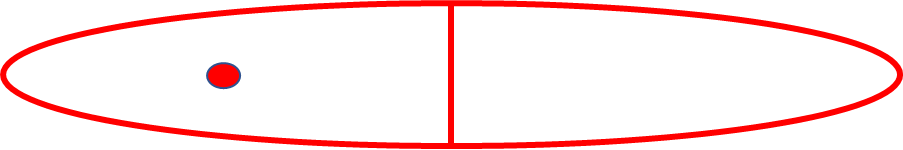 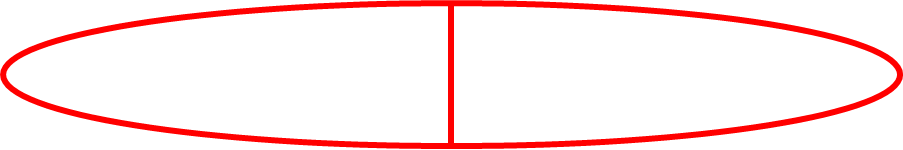 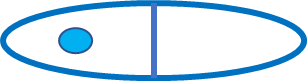 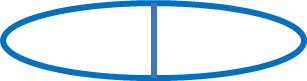 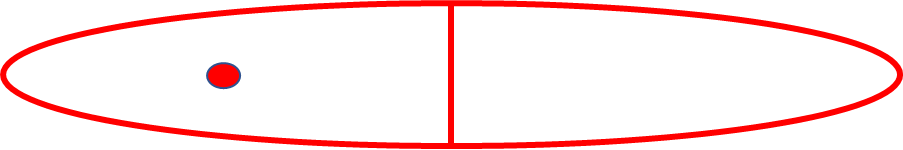 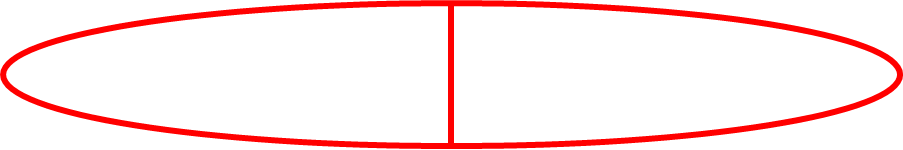 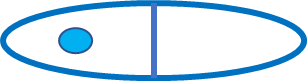 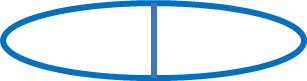 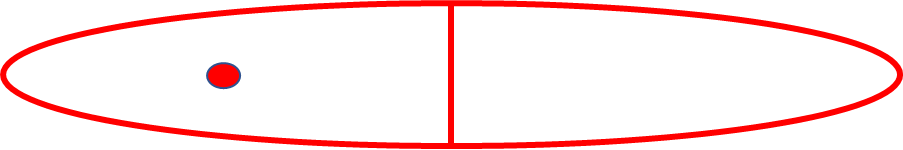 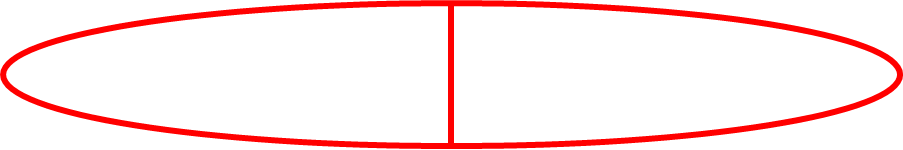 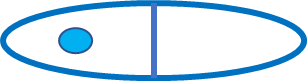 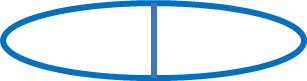 Configuration at collision
Collision time is when Z_hpart = Z_lpart
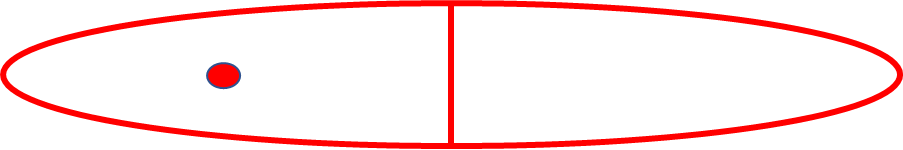 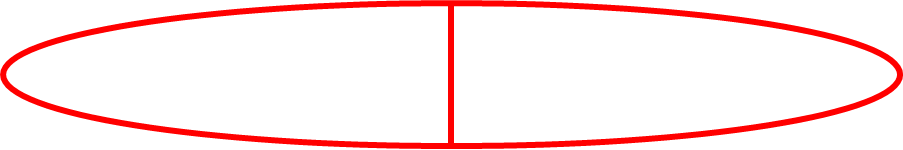 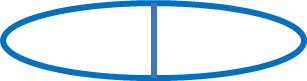 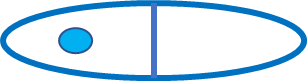 Z_hCenter
t_col = (z_lbunch – z_hbunch)/(2*Cos(θ/2))
Z_col = (z_lbunch + z_hbunch)/2.0
Z_hCenter = Cos(θ/2)*t_col
X_col = Z_hCenter*Tan(θ/2) or Sin(θ/2)*t_col
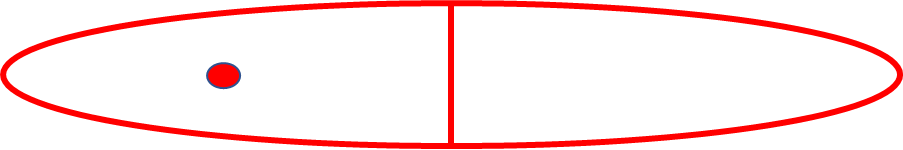 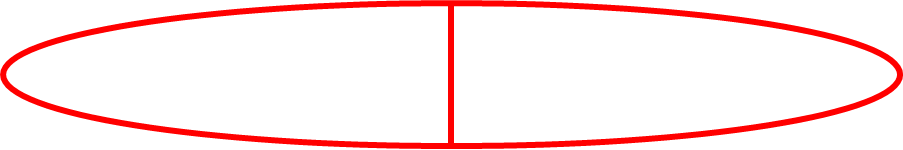 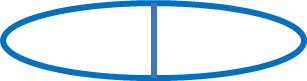 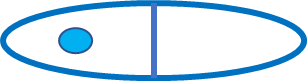 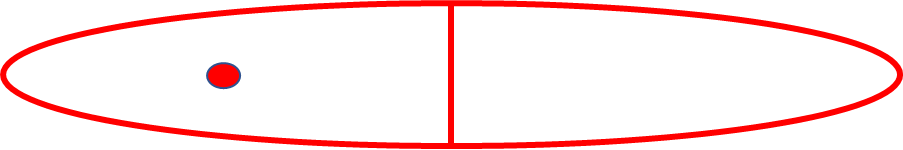 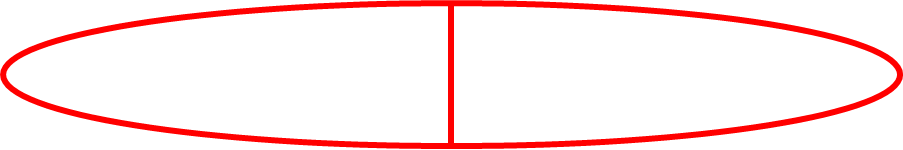 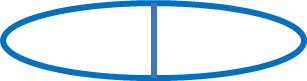 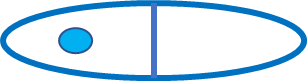 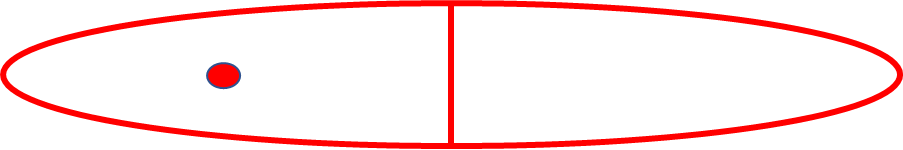 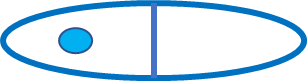 The x position of the collision calculated previously assumes the interacting particle sits along the centerline of the bunch – in principle this actually follows a gausian with a width given by beam emittance and beta function
Randomly sample this gaussian and add to calculated x position to get actual x of collision
Sample gaussian to get y
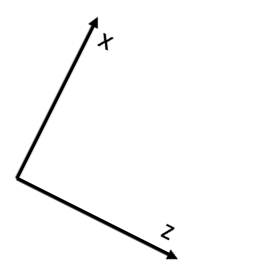 Detector Frame
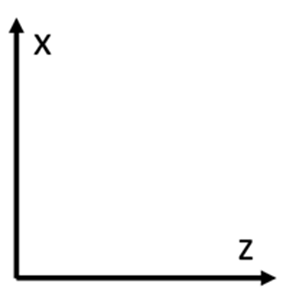 Accelerator Frame
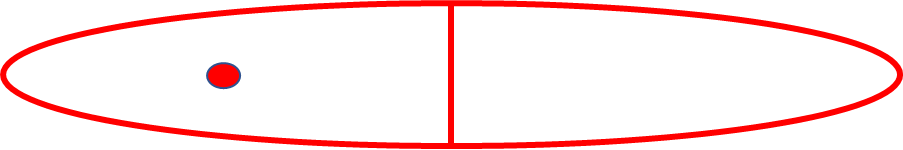 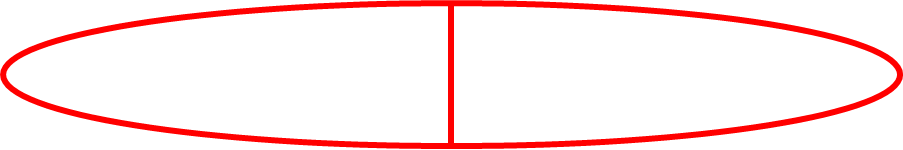 We now have the x, y, and z position of the collision in the ‘accelerator frame’
Remember that the central detector will be aligned along the lepton beam
Rotate around y-axis from accelerator frame to detector frame
Bunch Z Extent
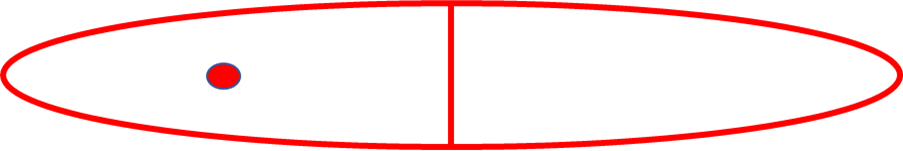 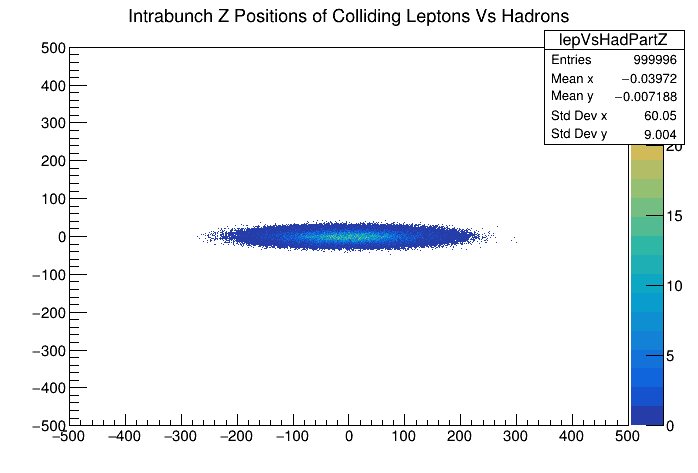 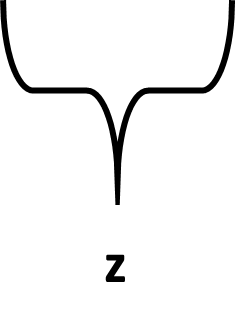 Z-Position of particle within the hadron (x-axis) and lepton (y-axis) bunches 

Reconstructed from collision time and z-vertex

Input hadron bunch RMS z = 60 mm

Input lepton bunch RMS z = 9 mm
Interaction Vertex Position (X-Y)
Rotated ‘Detector Frame’
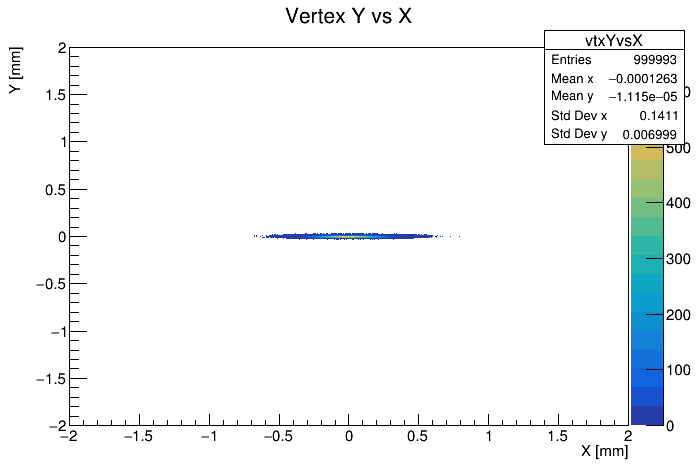 Unrotated ‘Accelerator Frame’
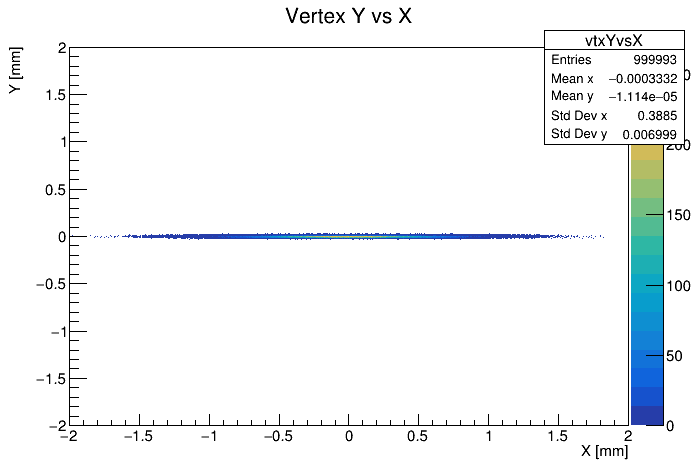 Extent of vertex distribution in Y is given purely by spread in bunch Y
X vertex extent is convolution of bunch X distribution and range over which collisions can occur
Rotation into ‘detector frame’ narrows x distribution
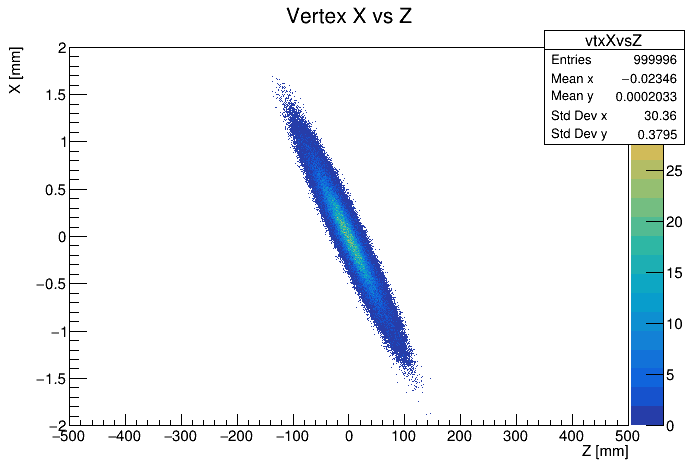 Interaction Vertex Position (X-Z)
Even for bunches with no x width, x and z are not perfectly correlated – width due to time spread of collisions

Rotation to ‘detector frame’ narrows observed vertex x distribution – but breaks x-z correlation
‘Accelerator Frame’ No X Distribution
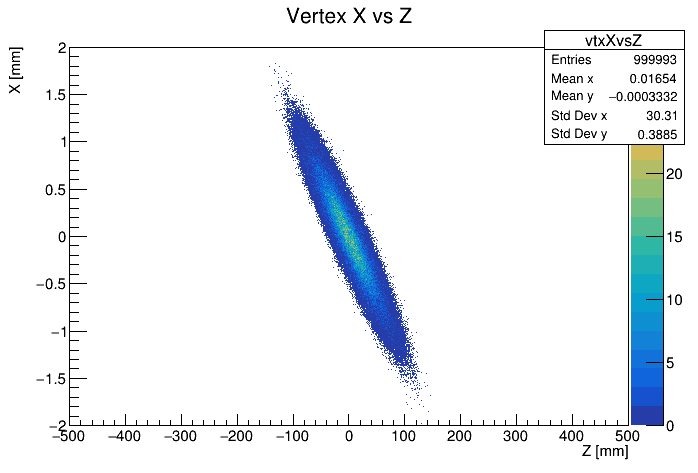 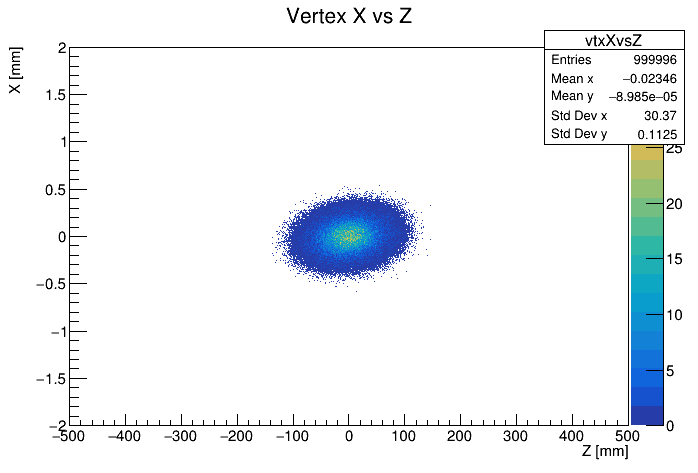 ‘Accelerator Frame’ With X Distribution
‘Detector Frame’ With X Distribution
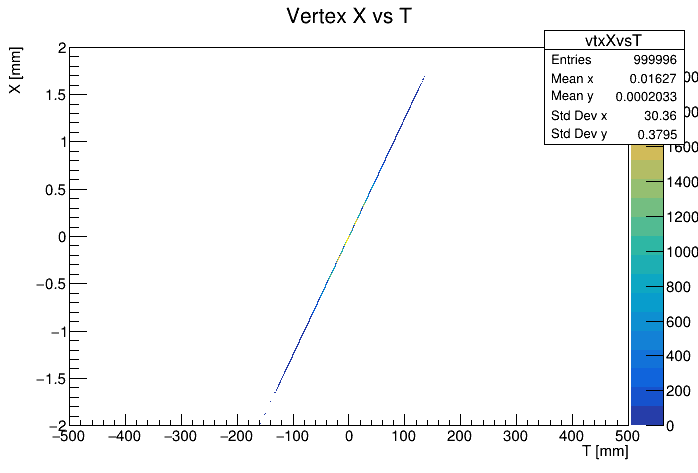 Interaction Vertex Position (X-T)
Assuming no x width of bunch, x position of collision is perfectly correlated with collision time

Width of bunch in x is exactly reflected in x vs t plot

Rotation to ‘detector frame’ narrows observed vertex x distribution – but breaks x-t correlation
‘Accelerator Frame’ No X Distribution
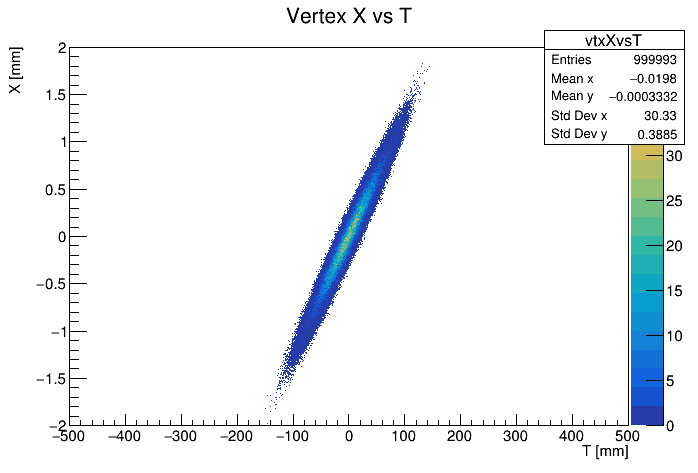 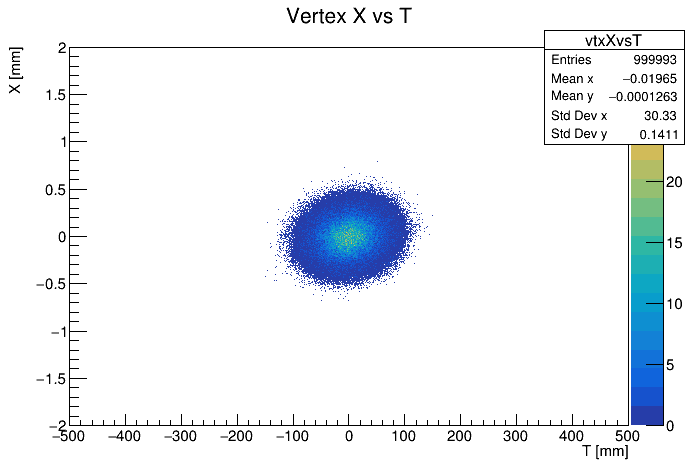 ‘Accelerator Frame’ With X Distribution
‘Detector Frame’ With X Distribution
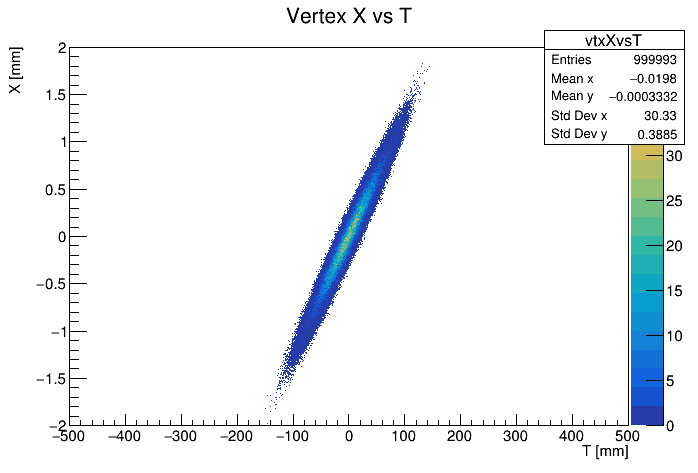 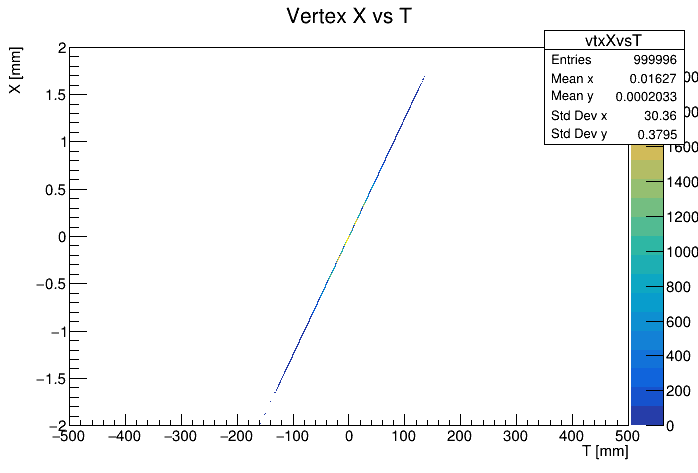 X Vertex and Timing Resolution
Plots are made setting c = 1, so time is in mm (unit of choice of Pythia)

c = 0.3 mm/ps -> 9 mm = 30 ps

A +/- 9 mm or 30 ps timing determination leads to a roughly 110 micron resolution on the x position of the collision

This is all for the accelerator frame
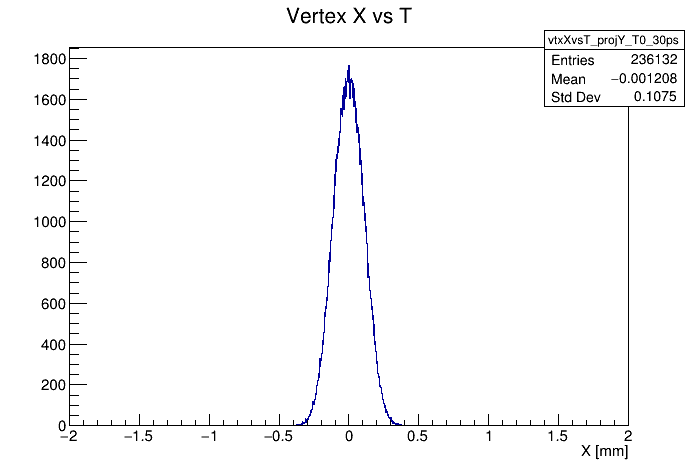 Crabbing Effects on Vertex Momentum Kick
ΔPx = Beam Mom * Sin(δ)
Beam Momentum
ΔPx
δ
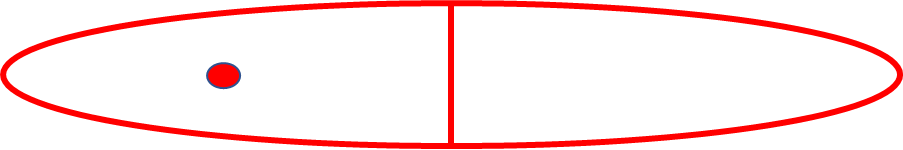 For Beam Momentum = 275, z = 10 cm -> ΔPx = 0.01 GeV 

Rotate this into detector frame: ΔPx` = ΔPx*Cos(θ/2) and ΔPz` = -ΔPx*Sin(θ/2)
z
Animation of Beam Crossing Without Crabbing
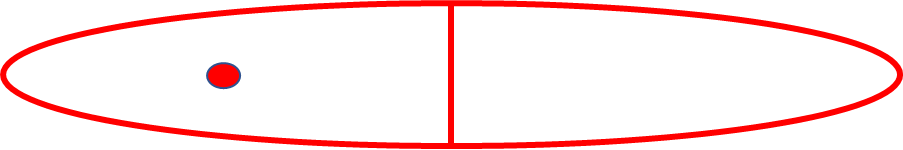 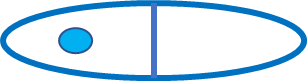 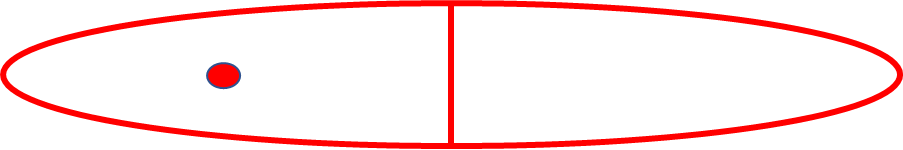 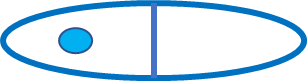 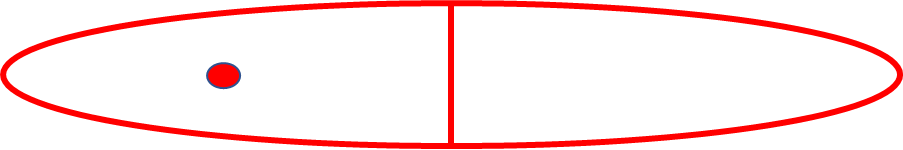 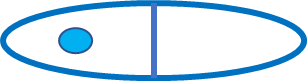 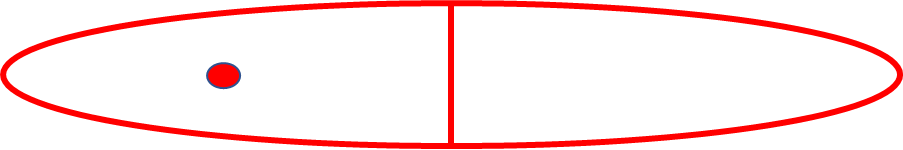 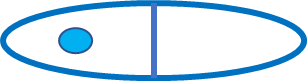 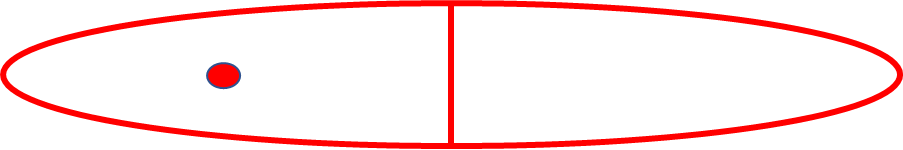 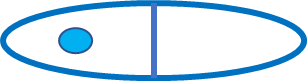 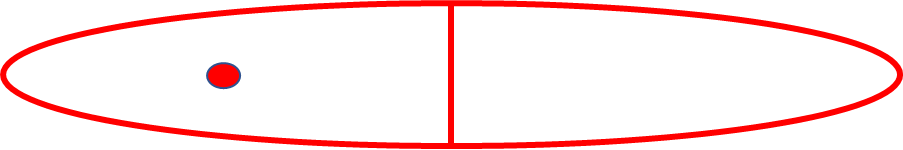 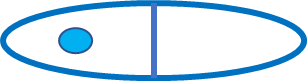 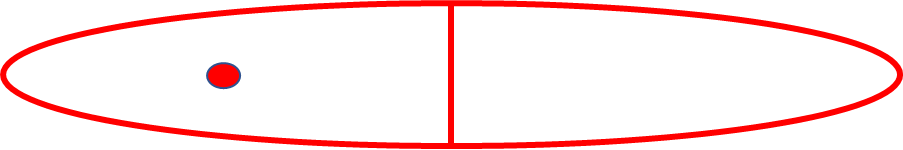 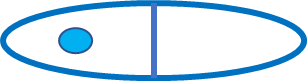 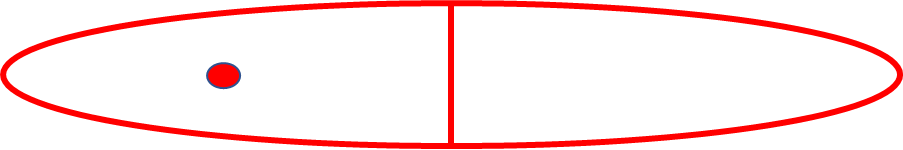 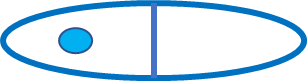 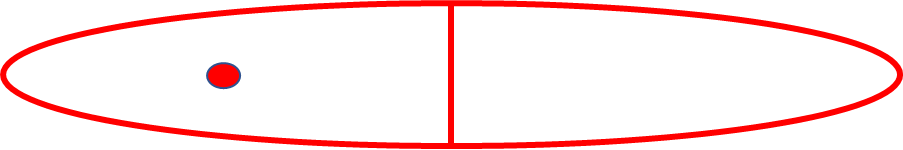 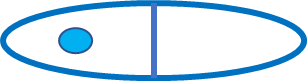